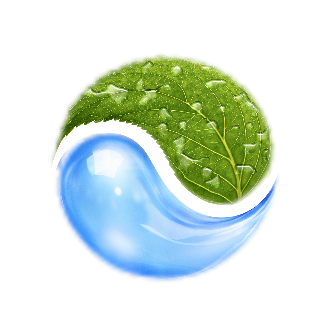 Introduction to Integrated Management System
Course Outline
Basics of ISO and Management Systems
Basics of Integrated Management System
Common elements that can be integrated
What is Management System?
Framework of processes and procedures used to ensure that an organization can fulfill all tasks required to achieve its policy and objectives
Are based on recognized/available/organization specific 
standards or best practices
Reflect the company management’s commitment
Are dictated by customer or contractual requirements 
Are commitment to succeed in the marketplace
When properly implemented and, with committed leadership, can contribute greatly to the success of businesses
Could be self-declared or third party certified
What is Management System?
QMS is a set of policies, processes, and procedures required for planning and execution (production/development/service) in their core business area of an Organization.

EMS is that part of the overall management structure which addresses the immediate and long term impact of its products, services and processes on environment.
Typical Structure of Management System?
The Management System addresses the top, middle and lower managerial levels in the organization.
What do we mean by an integrated management system?
Integrated means combined; putting all the internal management practices into one system but not as separate components. 

For these systems to be an integral part of the company's management system there have to be linkages so that the boundaries between processes are seamless.

An integrated management system (IMS) is a management system which integrates all components of a business into one coherent system so as to enable the achievement of its purpose and mission.
Basics of Systems Integration
Organizations may need many management systems depending upon their activities and requirements

Can be without relationship amongst each other existing simultaneously
Independently-implemented
Independently-functioning
Independently-managed systems

Or can be ‘integrated’, sharing, where possible
Common elements
Common resources
Common management
Basics of Systems Integration
Integrate as relevant, feasible and applicable
By integration, the various systems serve their intentions but as a single functional management system
Why should management systems be integrated?
Be consistent within the organization.
Improve internal and external communication. 
Avoid duplication and gain cost savings. 
Reduce risks.
Expose conflicting objectives. 
Identify and rationalize conflicting responsibilities and relationships. 
Gain a structured balance of authority/power. 
Focus organization onto business goals. 
Create a formalization of informal systems. 
Harmonize and optimize practices. 
Identify and facilitate staff training and development.
Which Management Systems standards can be integrated?
Typically:
ISO 9001 (Quality Management) 
ISO 14001 (Environmental Management)  
OHSAS 18001 (Occupational Health & Safety) 
ISO/IEC 27001 (Information Security)  
ISO 22000 (Food Safety)
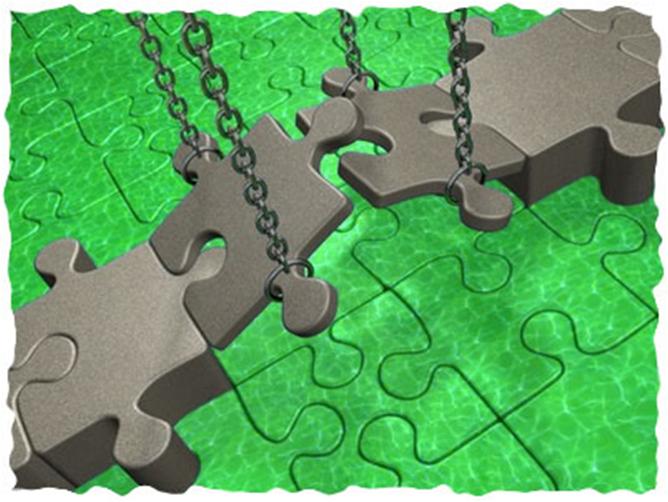 Management System Targets
QMS – The Customer 
EMS – Stakeholders, Regulators
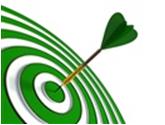 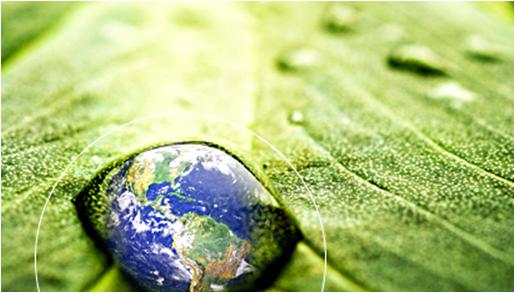 ISO 9001:2008 REQUIREMENTS
Continual Improvement of the Quality Management System
Customers
(and 
other 
interested
parties)
Customers
(and 
other 
interested
parties)
Management Responsibility
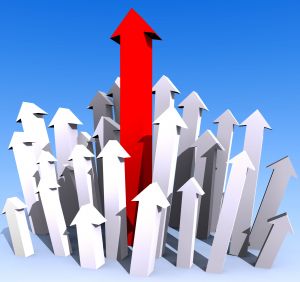 Measurement, Analysis & Improvement
Resource Management
Product Realization
Satisfaction
Requirements
Product
Model of a Process-Based QMS
QMS Approach
Customer needs & expectations
Continual improvement
Quality Policy & Objectives
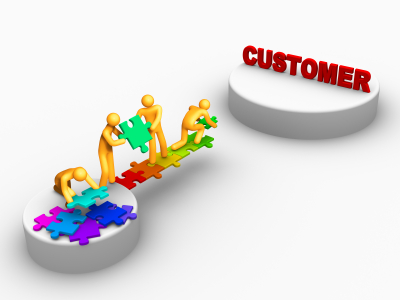 Corrective action
Processes & responsibilities
Applying measures
Resources
Establish methods to measure
Such an approach is also applicable to maintaining and improving an existing quality management system.
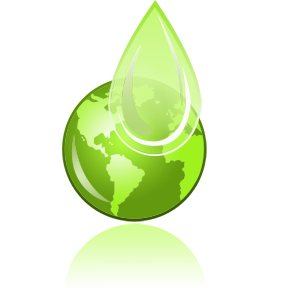 ISO 14001:2004 REQUIREMENTS
EMS Model
Continual Improvement
EMS Implementation Cycle
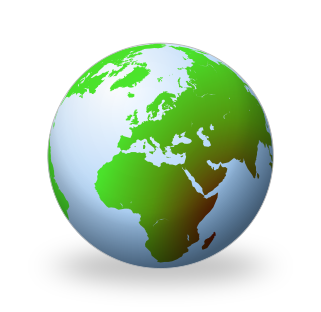 Common elements from different systems
Policy
Can be integrated across quality, environment and safety
Can be common for corporate, multiple sites / locations
Helps also in simplifying communication of the policy
Initial reviews (and departmental reviews)
Baseline monitoring and measurement
Monitoring agencies / equipment
Timing
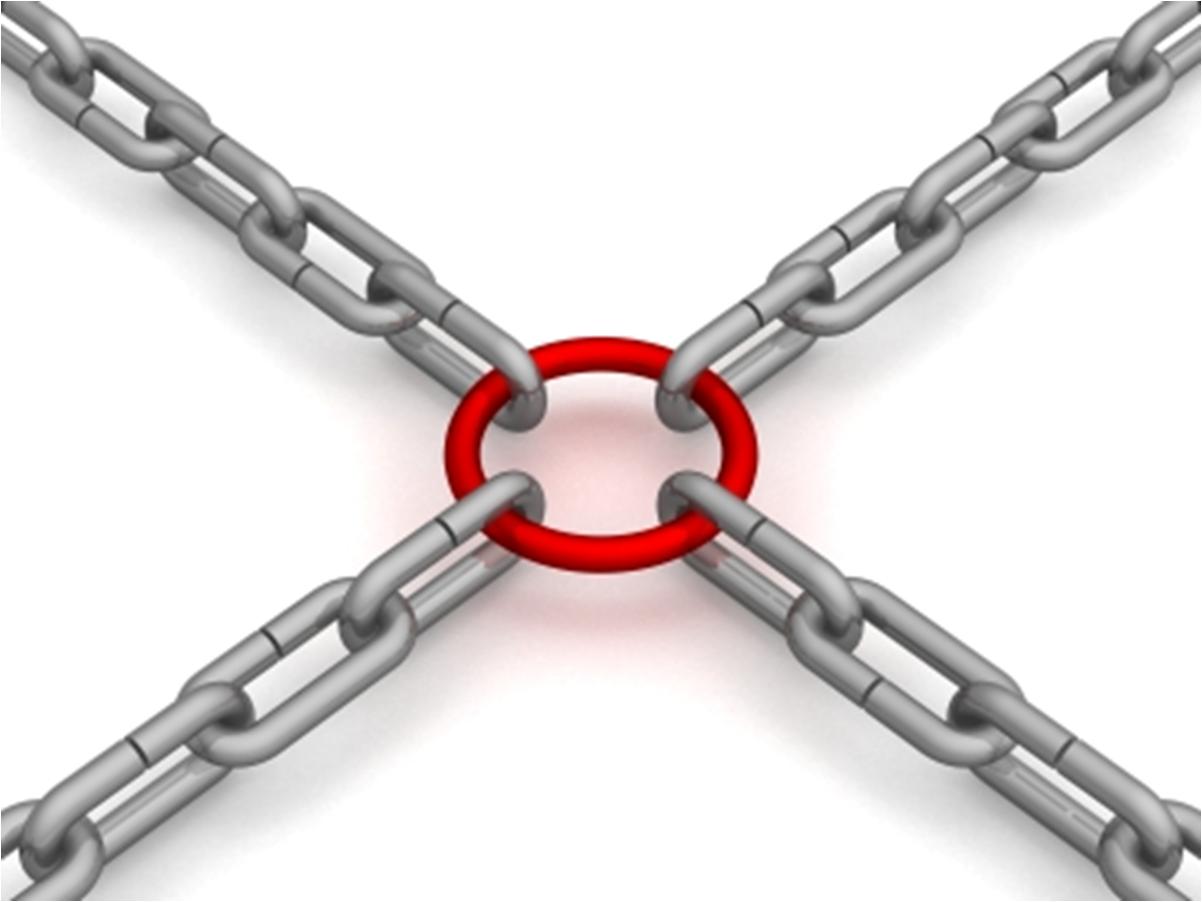 Common elements from different systems
Gap assessment and analysis
Identification of quality / customer requirements, environmental aspects and risks
Cause-effect relationships / brainstorming
Reports
	Format and structure
Legal and Other Requirements
	Common regulatory updates / reviews
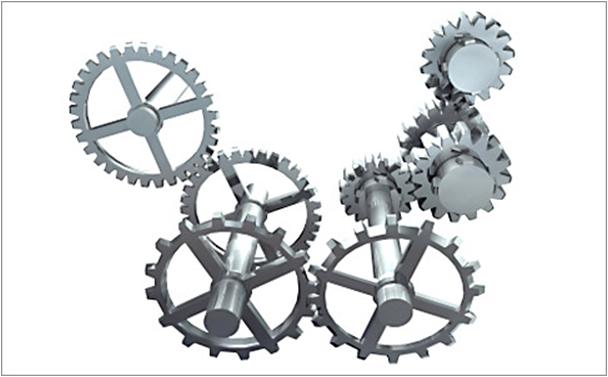 Common elements from different systems
Roles and responsibilities
Common structure for R&R
Similar tasks across systems could have common responsibility allocation
MR could be common for at least QMS and EMS if practically possible 	
Training and capacity building
Combined needs assessment
Timing and participation can be optimized
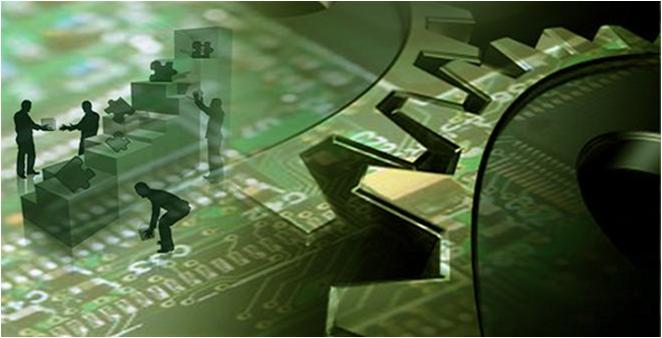 Common elements from different systems
Awareness sessions for systems could be combined wherever possible
Internal auditors can be trained on all 2 systems (combined auditors)
Communication
External and internal communication (respectively) can be integrated for the 2 systems -  common procedures and protocols
Formats, common channels of communication
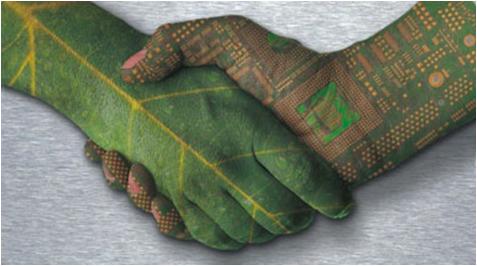 Common elements from different systems
Operation control
Common metrics for measurement on quality and environmental parameters
Process parameters	
Operating criteria considers all requirements
Incoming material quality/product quality
Customer satisfaction
Environmental Performance
Effectiveness of training across all systems
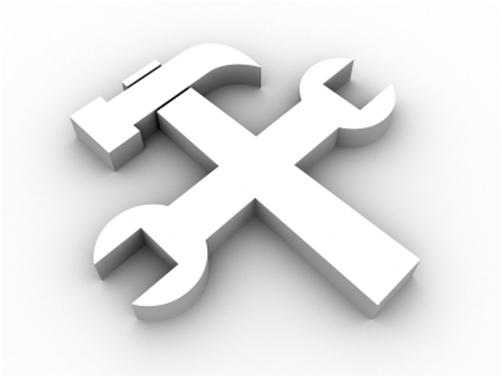 Common elements from different systems
Audits
Combined external and surveillance audits
Combined internal audits / common internal auditors
Common formats / audit checklists
Staff downtime can be minimized
Non-conformance and CAPA
Self-NCRs
Product not meeting customer requirements in terms of product or process requirements
Nonconformance identified in audits
Customer complaints
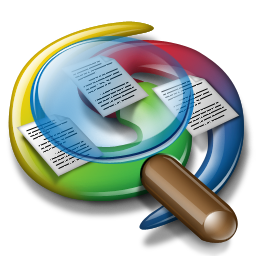 Common elements from different systems
Incoming materials not meeting purchase acceptance requirements
Accidents (and minor and major injuries)
Breaches to legal and other requirements
Deviations from procedures / emergency situations
Management review meetings
Combined review meetings
Better and faster approvals / decision making
Better coherence in decision making due to consideration of cross linkages
Common review of policy and objectives
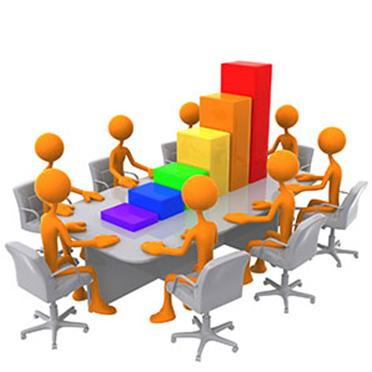